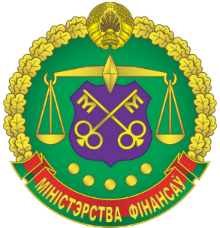 Финансовый отдел Кобринского райисполкома
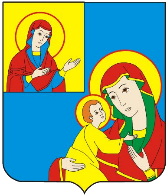 Бюллетень исполнения бюджета Кобринского района за первоеполугодие 2023 года
1
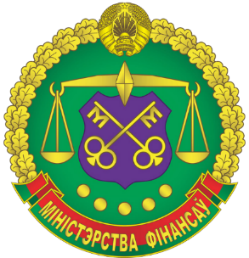 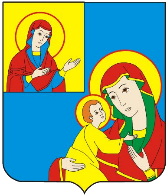 Изменение количественного состава  
участников бюджета Кобринского района
1 полугодие 2021
1 полугодие 2022
1 
полугодие 2023
+4
+3
Организации
1 226
1 223
1 230
+3
-49
Индивидуальные предприниматели
2 316
2 270
2 267
+10 082
- 68
Физические лица
41 305
51 387
51 319
54 819
54 880
44 844
Всего:
2
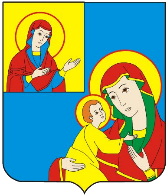 3
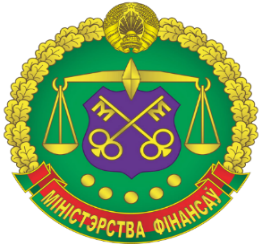 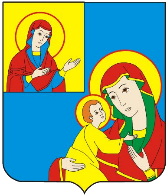 Структура поступлений основных доходных источников в 1 полугодии 2023 года (удельный вес,%)
4
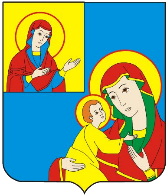 5
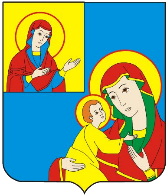 6
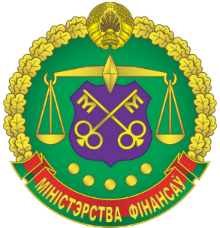 Удельный вес расходов бюджета района по функциональной классификации, %
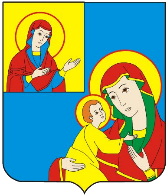 7
Расходы бюджета района
по экономической классификации, %
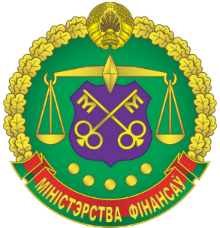 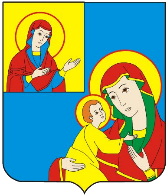 8
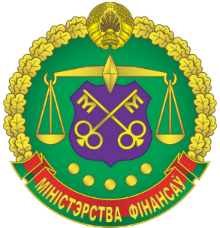 Структура расходов бюджета района (жилищно-коммунальное хозяйство и жилищное строительство)
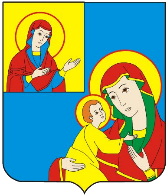 тыс. руб.
9
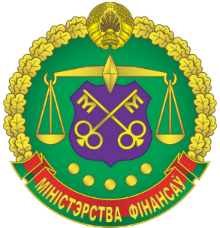 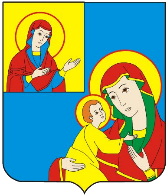 Структура фактических расходов государственного предприятия "Кобринское ЖКХ" по благоустройству населенных пунктов
тыс. руб.
10
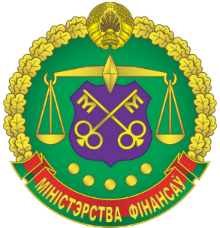 Долговые обязательства органов местного управления и самоуправления района
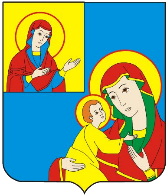 тыс. руб.
11